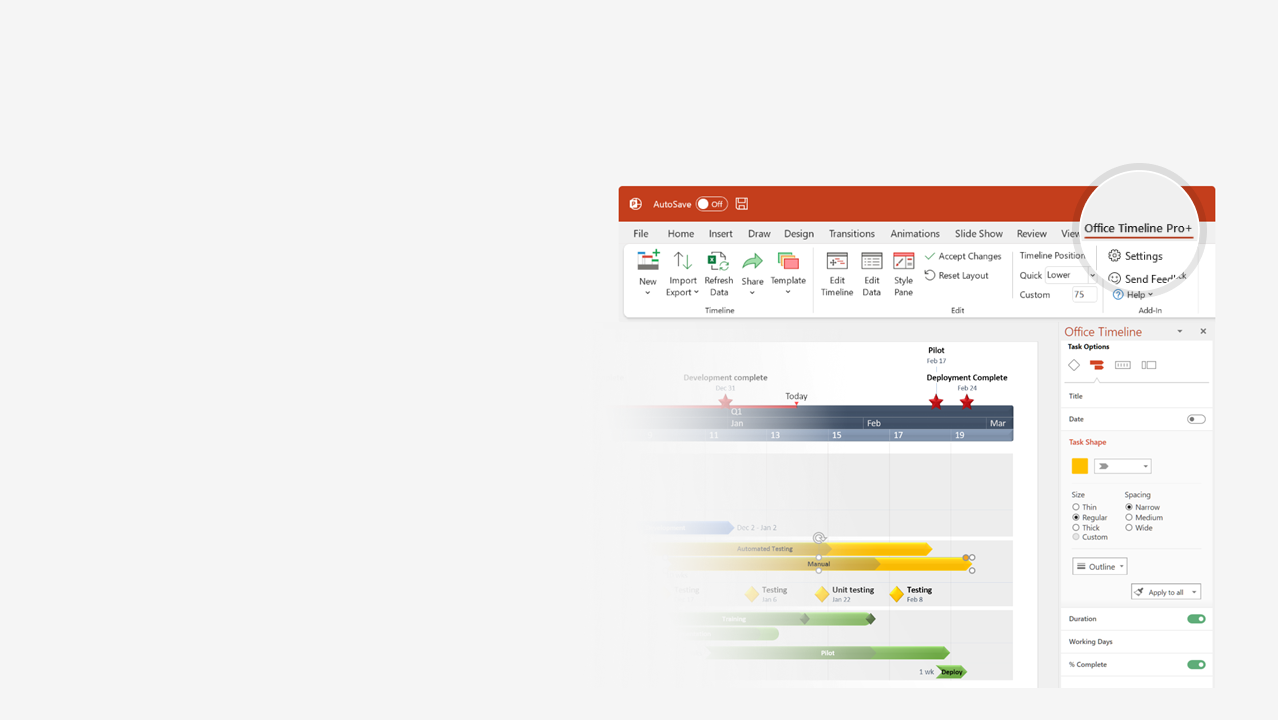 How to update this template in seconds
1
The Office Timeline add-in for PowerPoint will help you edit it with just a few clicks.
Get your free 14-day trial of Office Timeline here: https://www.officetimeline.com/14-days-trialRe-open this template, and create your impressive PowerPoint visual in 3 easy steps:
Click the Edit Data button on the Office Timeline tab.
Use the Data and Timeline views to edit swimlanes, milestones and tasks.
2
Click Save to instantly update the template.
3
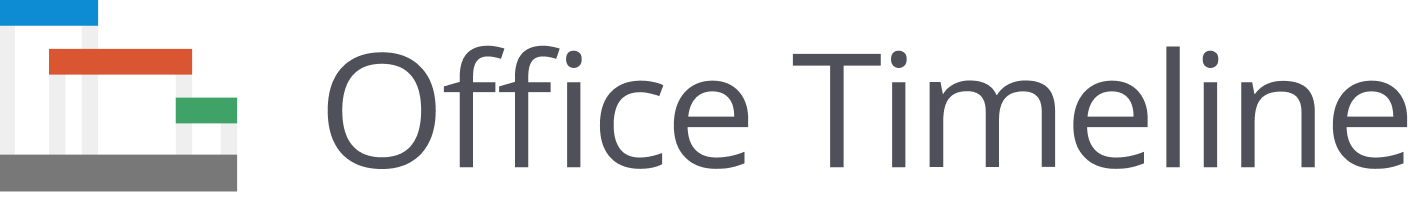 Travel itinerary timeline example
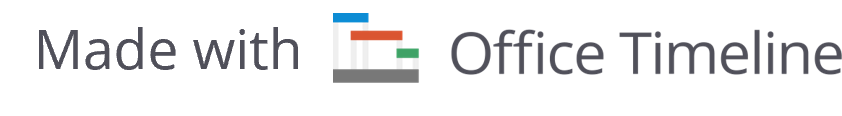 Toka Leya Tented Camp
3 days
Fugitives Drift Lodge
3 days
Kensington Place Boutique Hotel
4 days
Franschoek Country House
2 days
De Zeekoe Guest Farm
3 days
Belvedere Manor Knysna Lagoon
2 days
Ezulwini Game Lodge
4 days
Umhlanga Rocks
Cape Peninsula Tour
Elephant Back Safari
Four-day Private Safari
Meerkat Tour
Zulu Battlefield Tour
Rhino Tracking
Week 1
2
3
Day 1
4
7
10
13
16
19
Safari itinerary
Toka Leya Tented Camp
3 days
Fugitives Drift Lodge
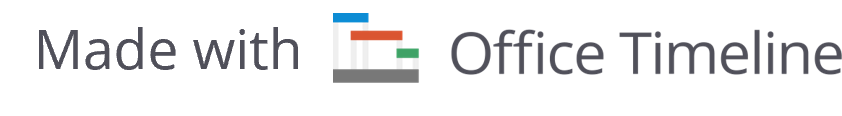 3 days
Kensington Place Boutique Hotel
4 days
Franschoek Country House
2 days
De Zeekoe Guest Farm
3 days
Belvedere Manor Knysna Lagoon
2 days
Ezulwini Game Lodge
4 days
Umhlanga Rocks
Cape Peninsula Tour
Elephant Back Safari
Four-day Private Safari
Meerkat Tour
Zulu Battlefield Tour
Rhino Tracking
Week 1
2
3
Day 1
4
7
10
13
16
19